Most of the Shoes of the Darkness
I’m serious…there are more…
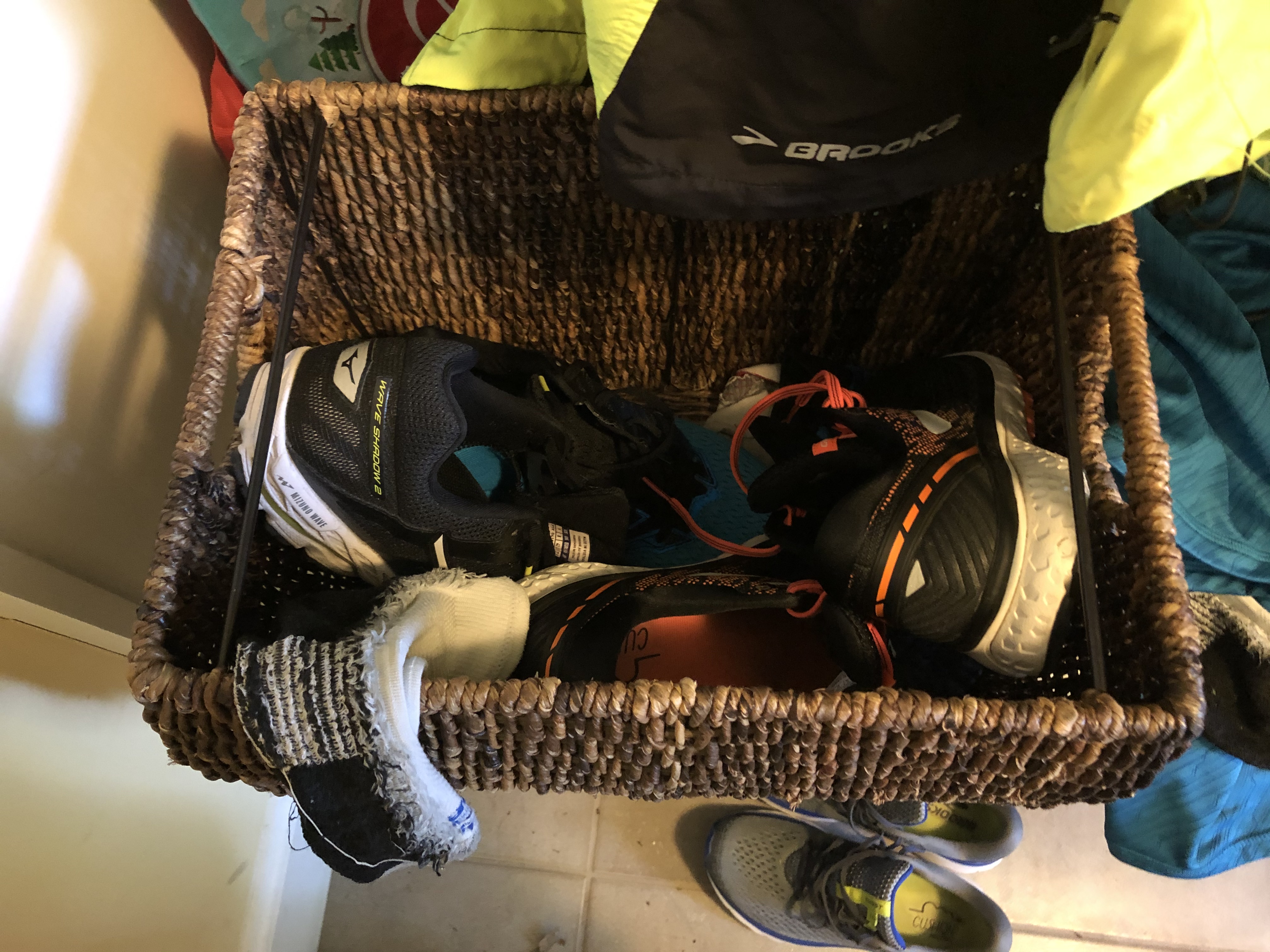 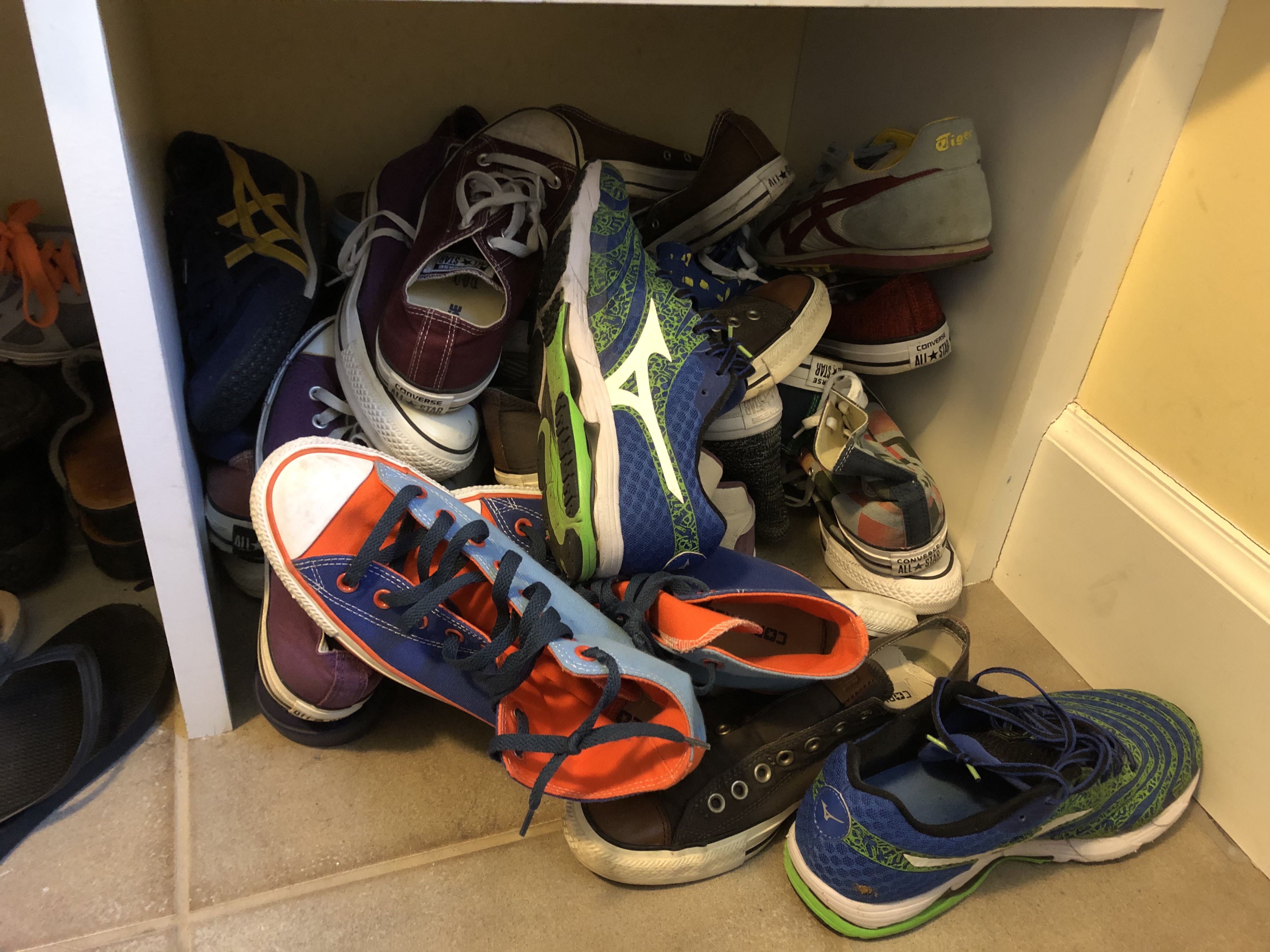 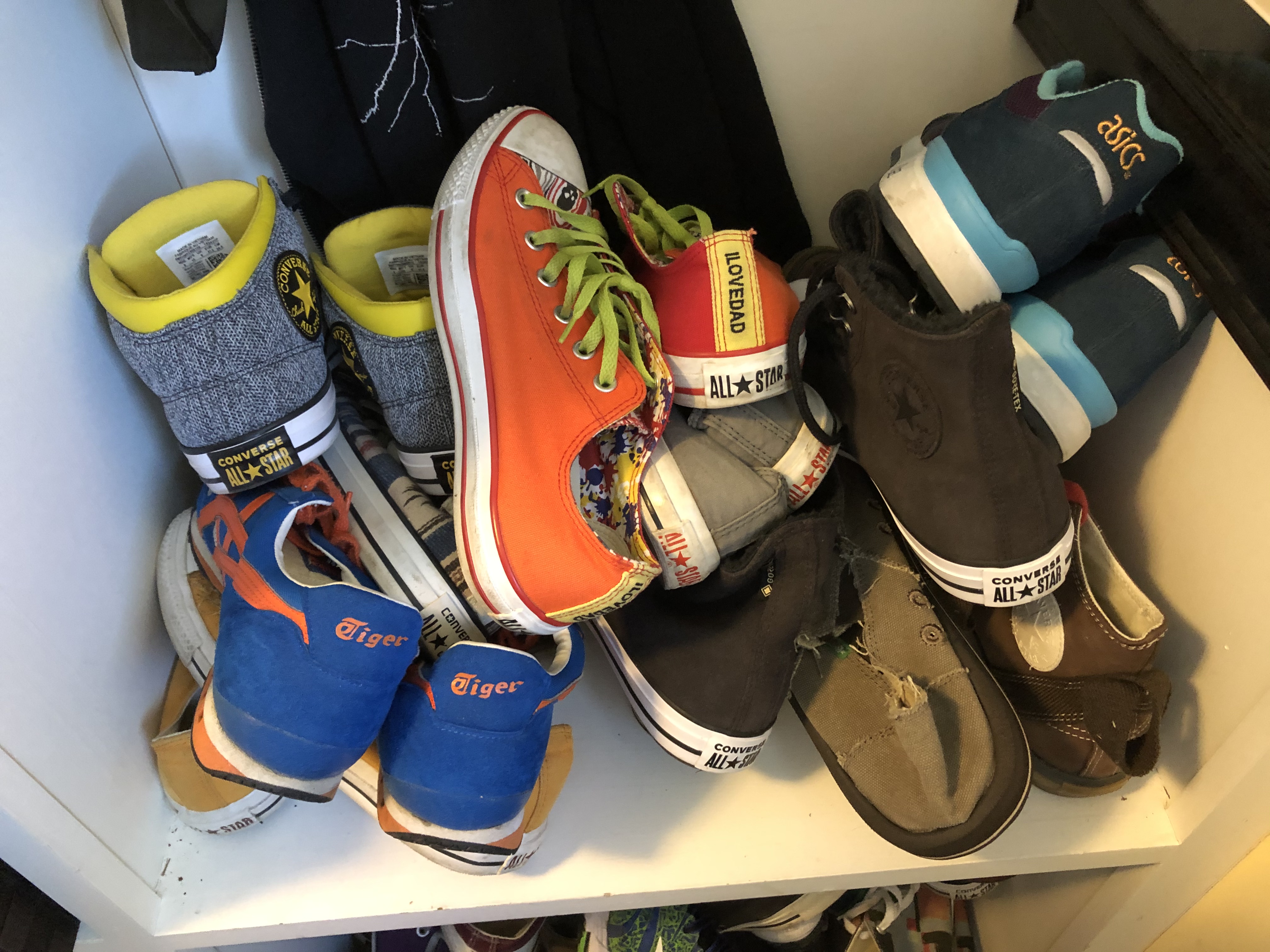 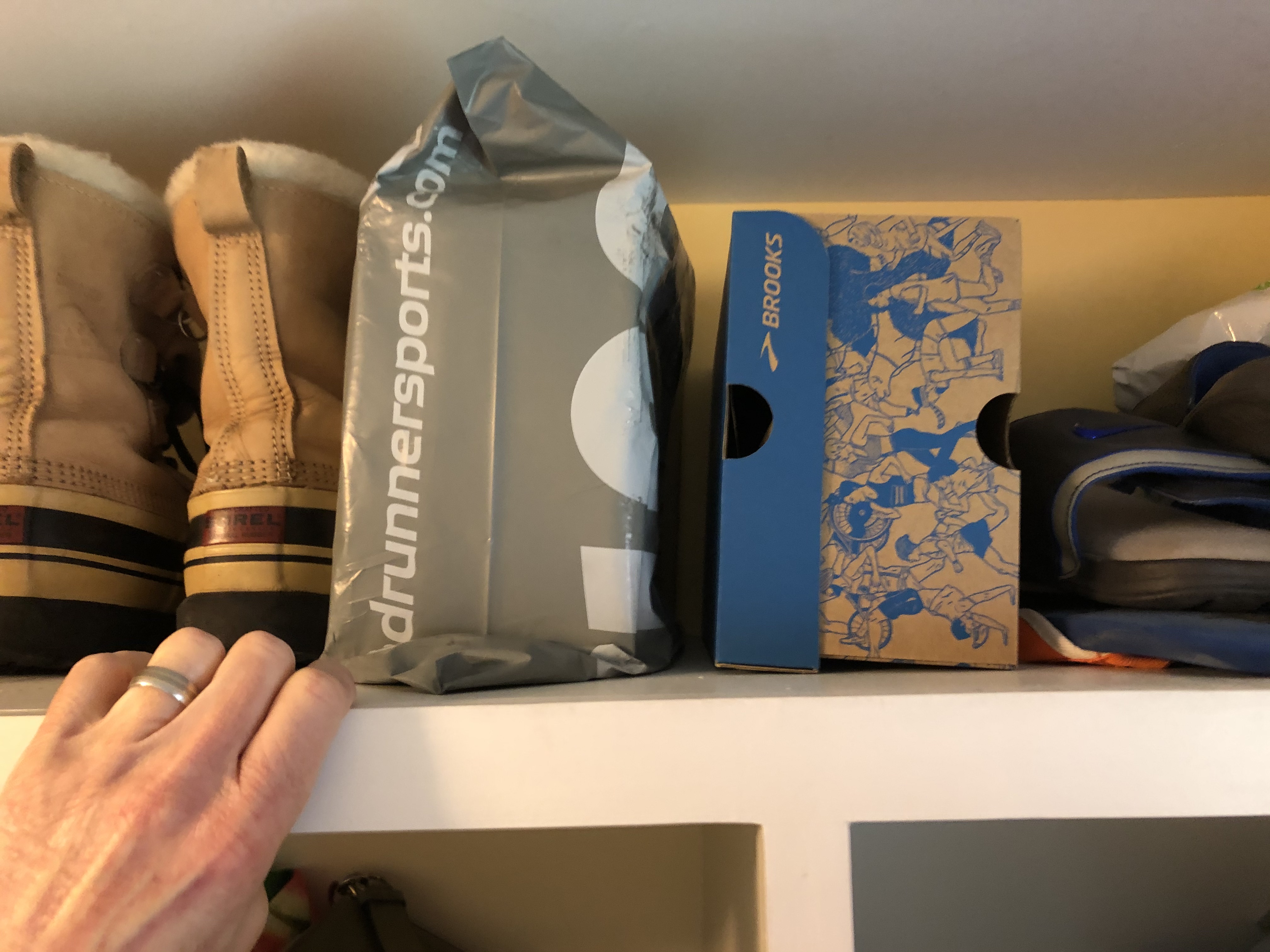 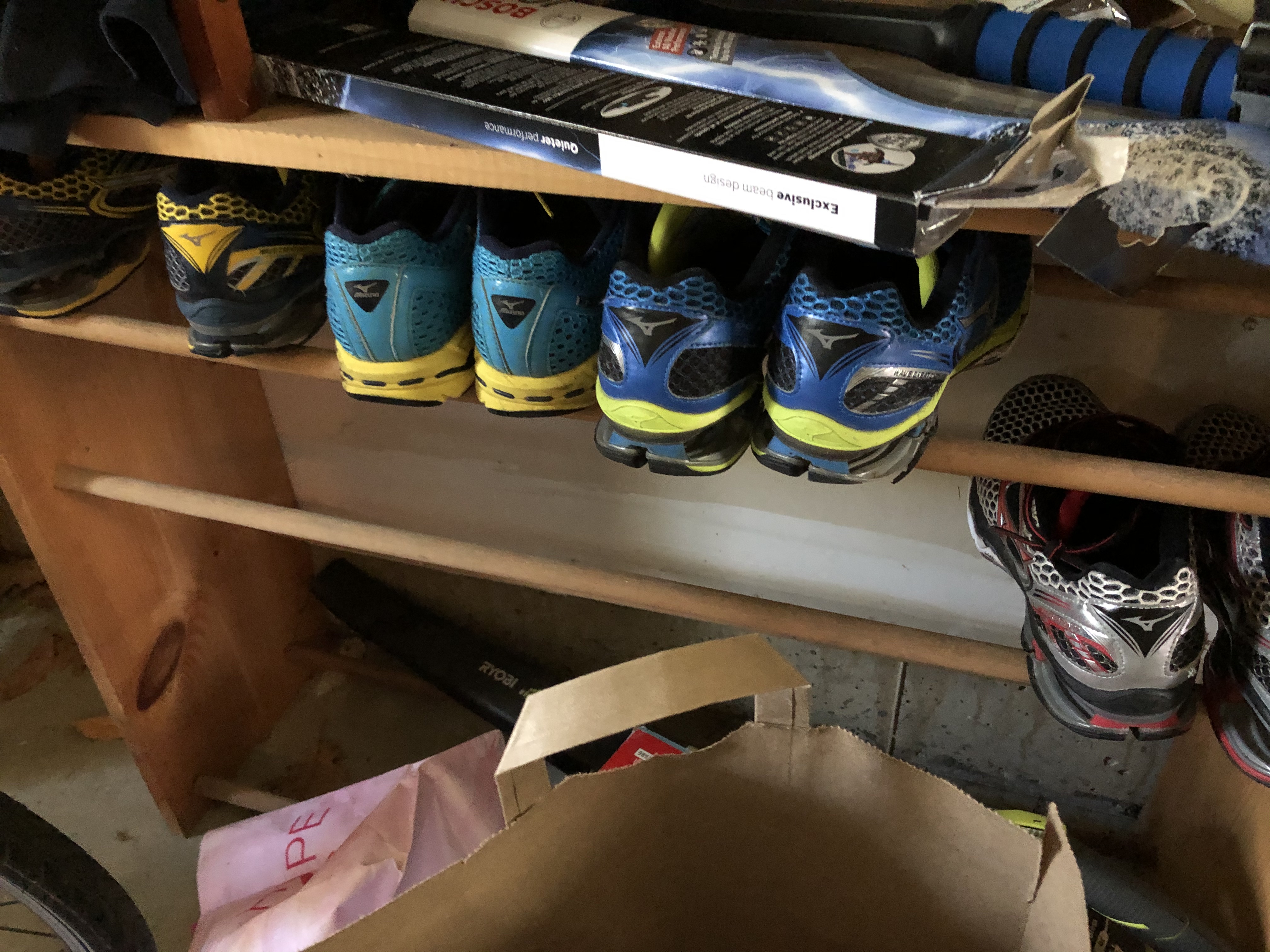 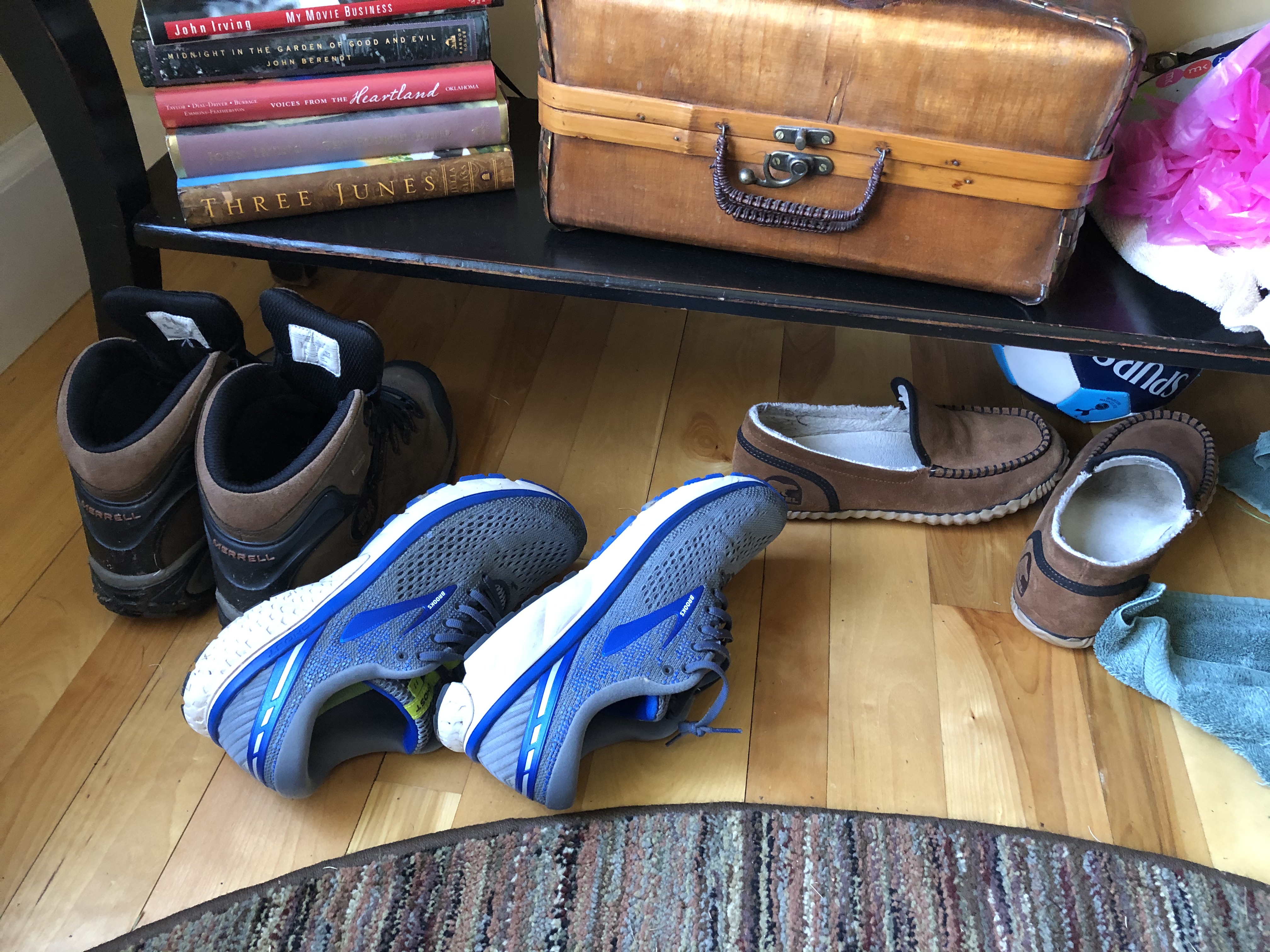 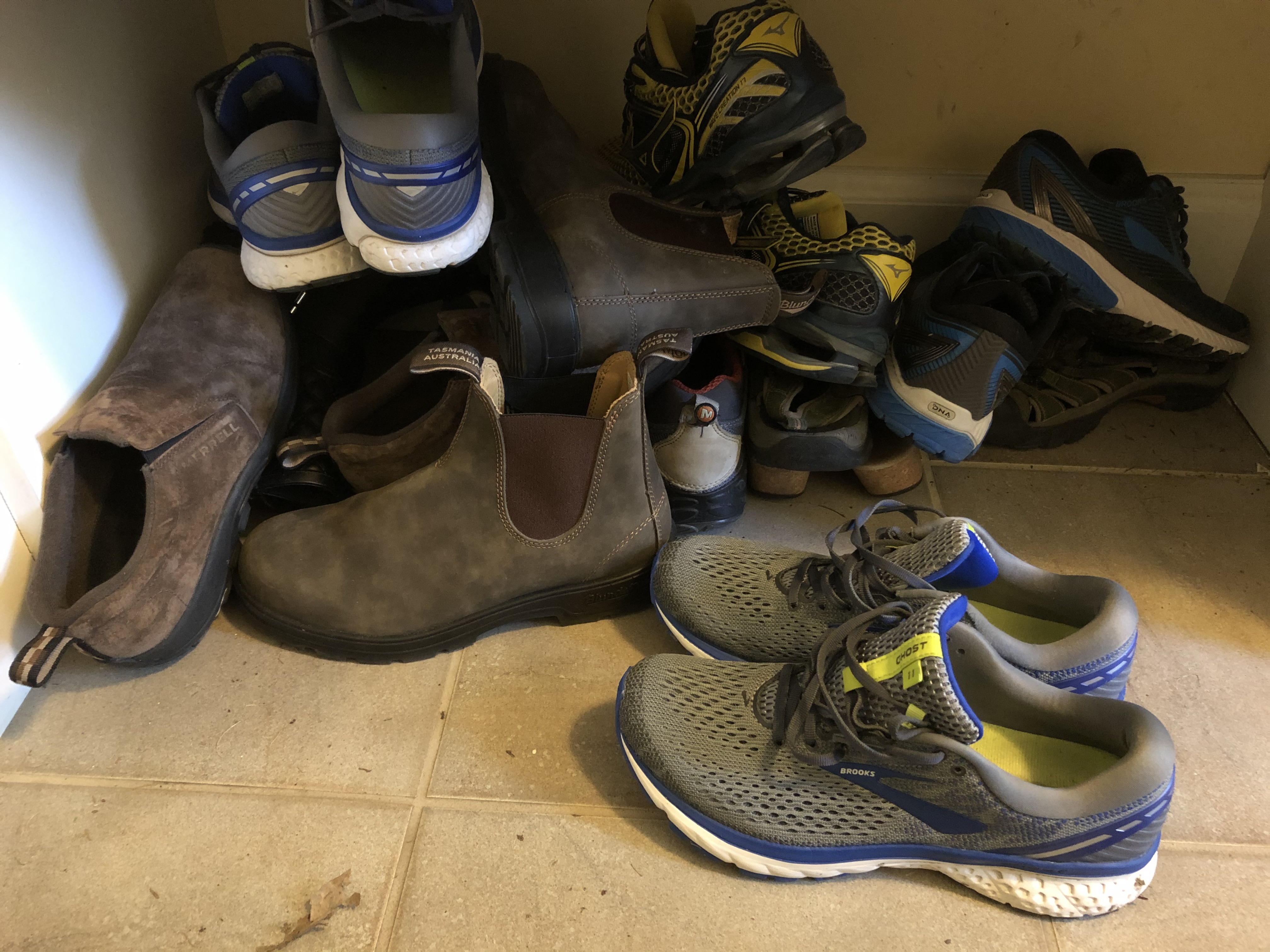 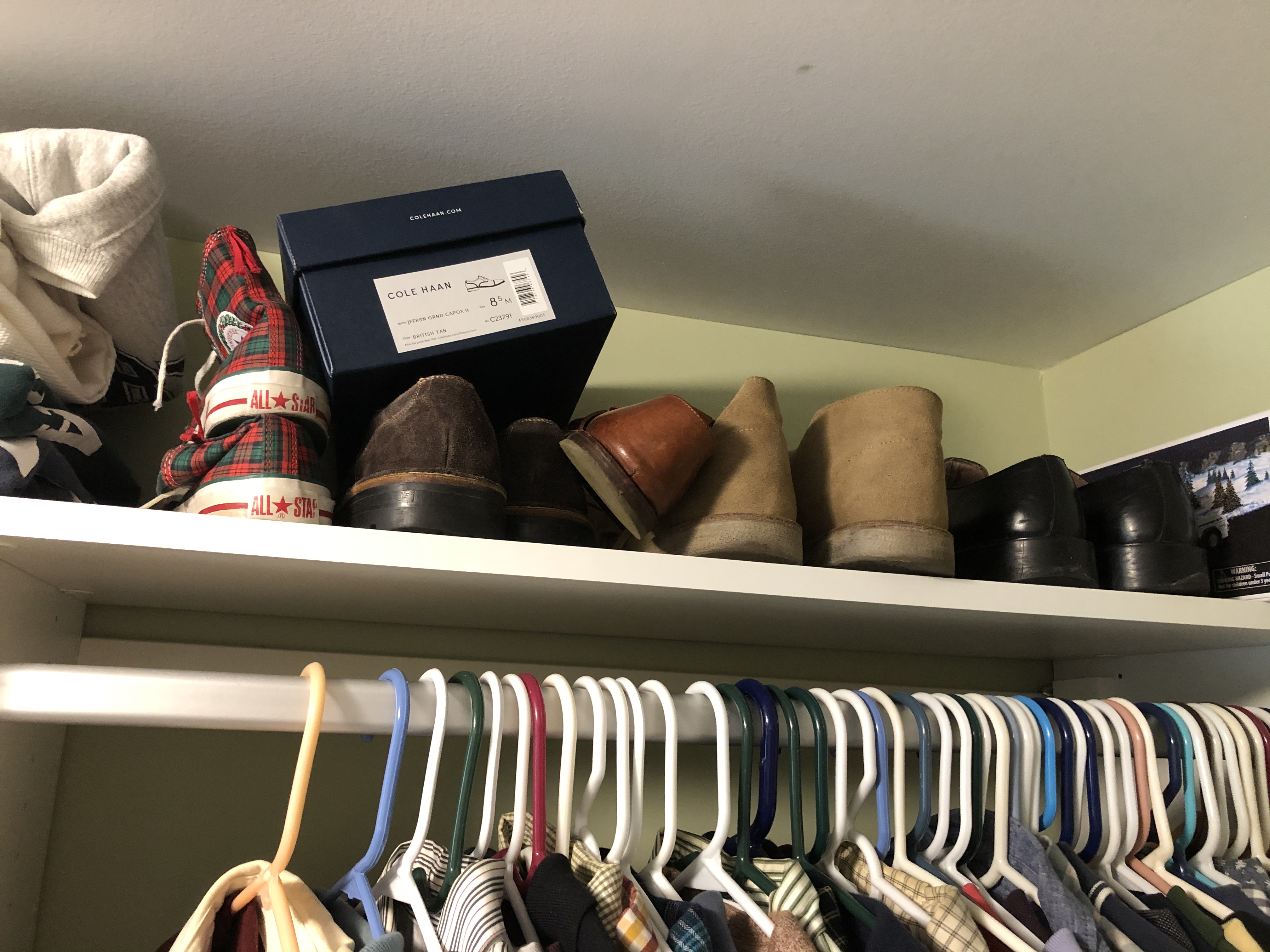 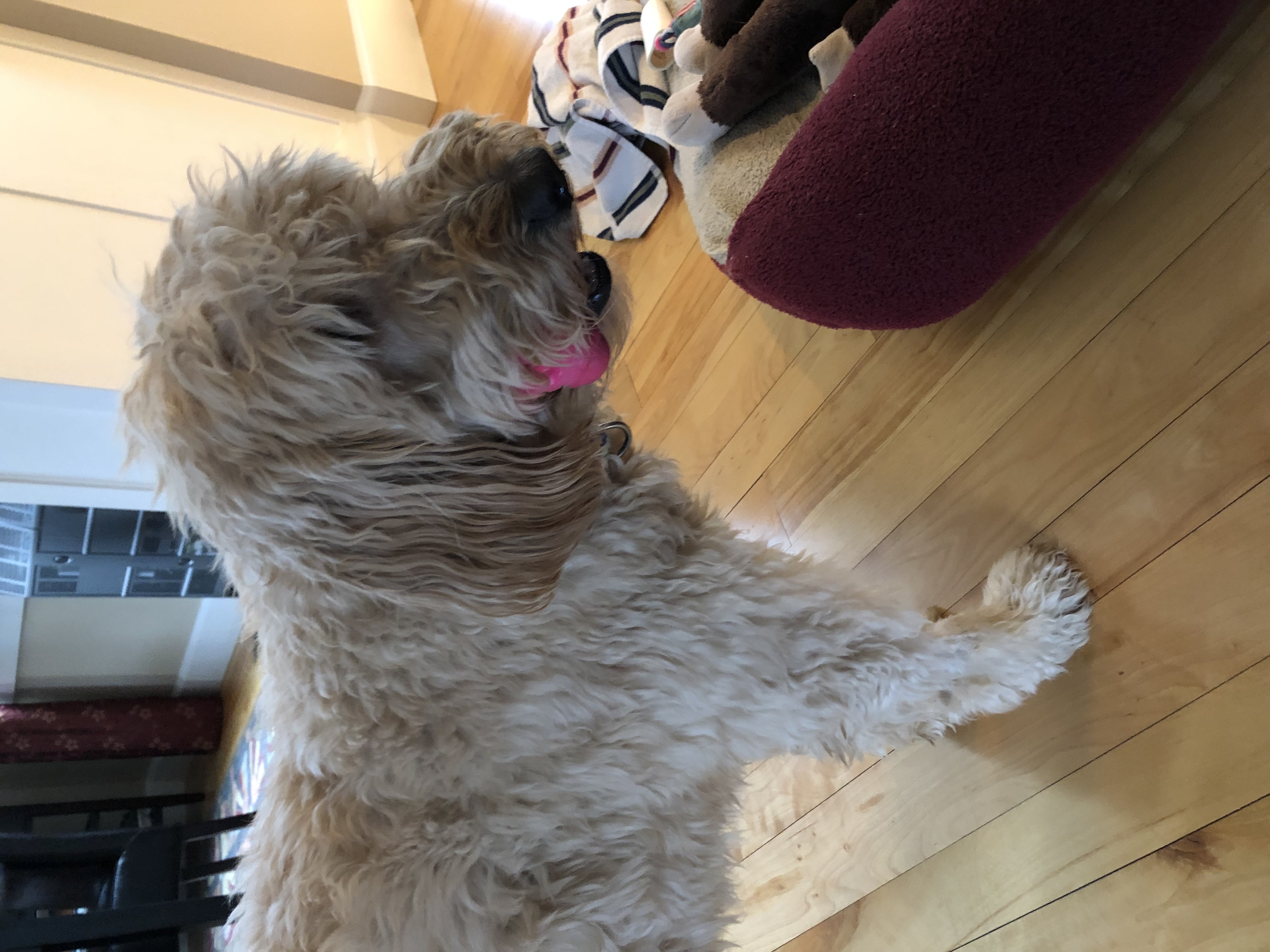 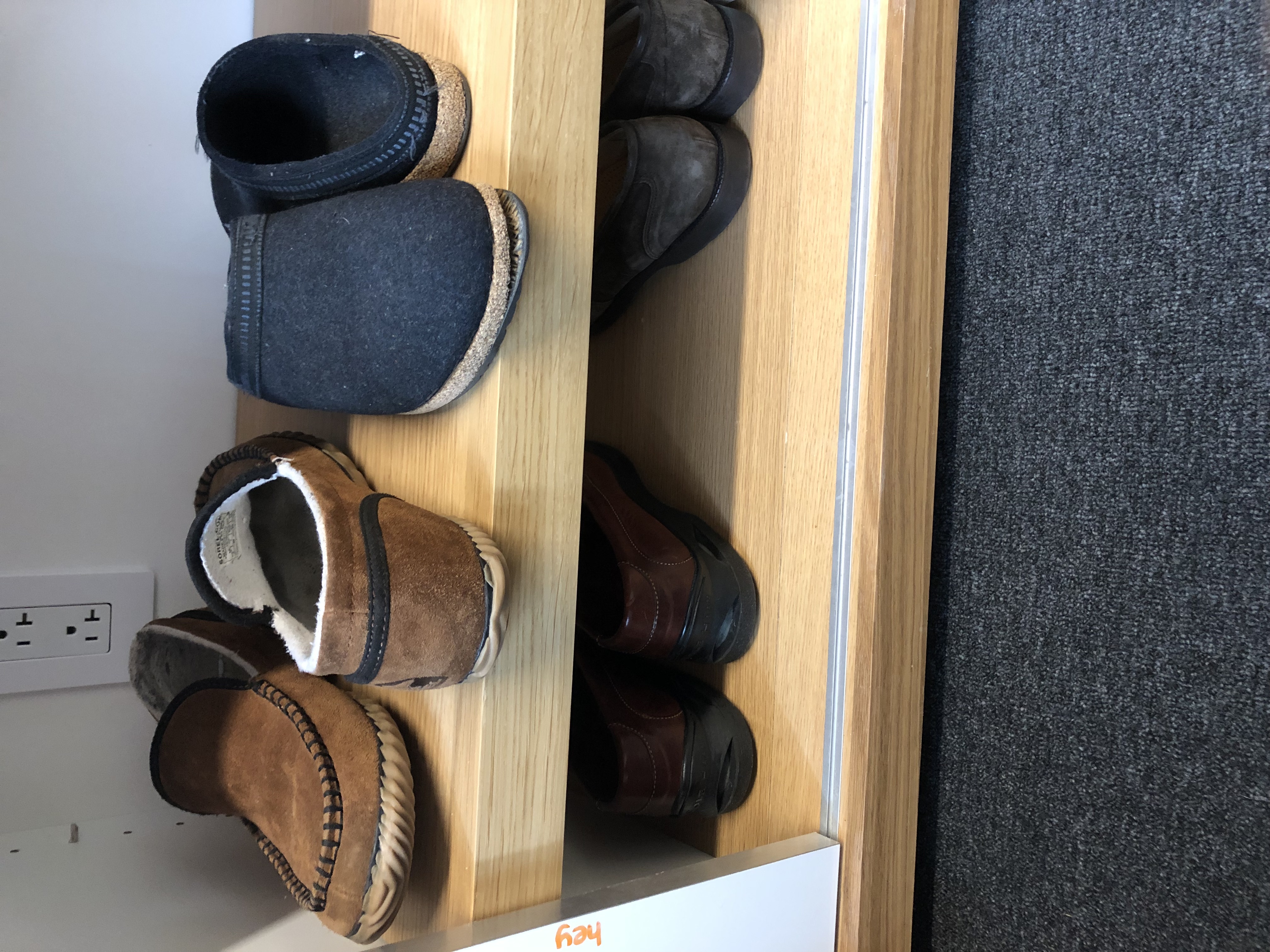